Présentation
Quelques conseils pour une présentation efficace
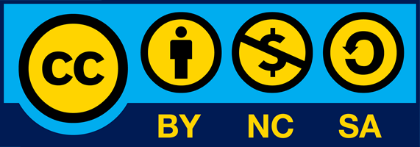 03/10/2015
version 1.1 Philippe LÉOST
Avant de commencer
Définir l’objectif de la présentation
Définir le plan :
Importer le plan d’un document Word
Lister toutes vos idées (Word, tableau blanc)
Ordonner les idées
Compléter vos points
Respecter votre plan
Rythmer votre présentation
03/10/2015
version 1.1 Philippe LÉOST
Choix du logiciel
Basculer dans votre outil de présentation
Microsoft PowerPoint (PC, Mac)
Prezi (PC ou Mac)
Keynote (Mac)
Presenter : Libre Office ou Open Office (PC, Mac ou Linux)
MS Sway
Tenir compte de l’entourage
03/10/2015
version 1.1 Philippe LÉOST
Longueur du diaporama
Réduire le nombre de diapos 
diapositives cachées 
diaporamas personnalisés
Textes courts 
6 points / diapo - 6 mots / point
1 phrase = 1 ligne
Listes à puces / longs textes
03/10/2015
version 1.1 Philippe LÉOST
Structure du diaporama
Soigner la conclusion
Mise en valeur par une preuve
Aller à l’essentiel : 
Caractéristiques, 
Avantages, 
Bénéfices.
Utiliser les diapos « cachées »
03/10/2015
version 1.1 Philippe LÉOST
Composition de la diapositive
« Accueil – Disposition » et non zones de texte.
Donner un titre aux diapositives.
Ne pas surcharger la diapo de texte 
Vérifier orthographe et grammaire
La forme est importante 
Citer vos sources
03/10/2015
version 1.1 Philippe LÉOST
Texte et police
1 à 2 polices max 
Décliner les polices : gras, taille, couleur
Ne pas écrire en-dessous d’une taille 20
Éviter les polices Script (pas de majuscule)
Pas de police fantaisie (sauf cas très particulier)
Incorporer les polices non standards au document
03/10/2015
version 1.1 Philippe LÉOST
Taille et forme de la police
Texte taille 40
Texte taille 36
Texte taille 32
Texte taille 28
Texte taille 24
Texte taille 20
Texte taille 16
Texte taille 12
Texte taille 8
Corbel romain 40
Corbel gras 40
Arial Black 40
Microsoft Uigh 40
Kunstler Script 40 (GLENAN)
Parchement 40 (GLENAN)
03/10/2015
version 1.1 Philippe LÉOST
Médias
Les animations servent à expliquer et non à distraire
Légendes claires dans les graphiques
Illustrations pour étayer 
Penser aux SmartArt
Synthétiser les tableaux Excel.
Graphiques adaptés, pertinents et percutents
Préparer une feuille imprimée si besoin
03/10/2015
version 1.1 Philippe LÉOST
Thème (Création) personnalisé
Créer un thème personnalisé et homogène
Vérifier que les hyperliens restent visibles. 
Adapter le jeu de couleurs 
Arrière-plan discret 
Utiliser des couleurs contrastées
Contraste suffisant pour un environnement lumineux
03/10/2015
version 1.1 Philippe LÉOST
Documents connexes
Documents remis ≠ copie des diapos
Imprimer les tableaux complexes si besoin
Présenter les documents connexes
Présentation des produits
03/10/2015
version 1.1 Philippe LÉOST
Pointage
Clavier
Barre d’espace du clavier
Touche P 
Pointeur laser seul
Index ou crayon
Souris où souris inversée
Système de pointage ou zapette
Autres systèmes (myo, etc.)
Smartphone
03/10/2015
version 1.1 Philippe LÉOST
Avant la présentation
Avoir la dernière version du diaporama
Prévoir un kit de projection de rechange
Faire des tests en réel pour vérifier le diaporama.
Pas de défilement automatique si présentateur.
Éviter des modèles de conception trop hétérogènes.
Récupérer l’ensemble des médias de la présentation
Vérifier le diaporama en conditions réelles
03/10/2015
version 1.1 Philippe LÉOST
Vidéo projecteur - ordinateur
Résolution et colorimétrie du projecteur
Vérifier au démarrage du diaporama que le public le voit
Prévoir un plan B (au moins)
Penser à Office Online et OneDrive
Penser à la visionneuse
Diminuer la lumière ambiante si possible
L’écran de contrôle entre vous et le public
03/10/2015
version 1.1 Philippe LÉOST
Votre attitude
Rester debout
Ne pas lire votre texte
Balayer régulièrement la salle du regard
Utiliser la communication non verbale (gestes, postures, etc.)
Des silences ponctuent votre présentation
Parler à voix haute et intelligible.
Moduler votre voix
Occuper l’espace 
Soigner votre look
03/10/2015
version 1.1 Philippe LÉOST
Le public
Regarder le public et le surveiller
Ne pas tourner le dos au public
Respecter le timing
Prenez un chrono
Si possible, faites participer le public
03/10/2015
version 1.1 Philippe LÉOST
Vidéo-Projection
Présenter votre plan
Respecter le plan
Faire une démonstration si vous êtes prêt
Ne pas lire des notes
Utiliser le mode présentateur (PowerPoint 2013 et +)
03/10/2015
version 1.1 Philippe LÉOST
La présentation
Annoncer l’objet et le timing de la présentation
Trop d’infos tue l’info !
Synthétiser sur la diapo de fin
Répéter en conditions réelles 
Utiliser un langage compréhensible par l’auditoire
Humour et autodérision doivent être préparés
03/10/2015
version 1.1 Philippe LÉOST
Et après
Faciliter les premières questions
L’organisateur pose au minimum une question
Corriger votre diaporama après la présentation
03/10/2015
version 1.1 Philippe LÉOST
Ressources média
https://billionphotos.com/
https://fr.fotolia.com/
http://search.creativecommons.org/
http://www.dreamstime.com/free-photos
http://www.getmygraphic.com/
http://www.premiumbeat.com/
https://templates.office.com/
https://www.google.fr/imghp
https://www.flickr.com/
03/10/2015
version 1.1 Philippe LÉOST